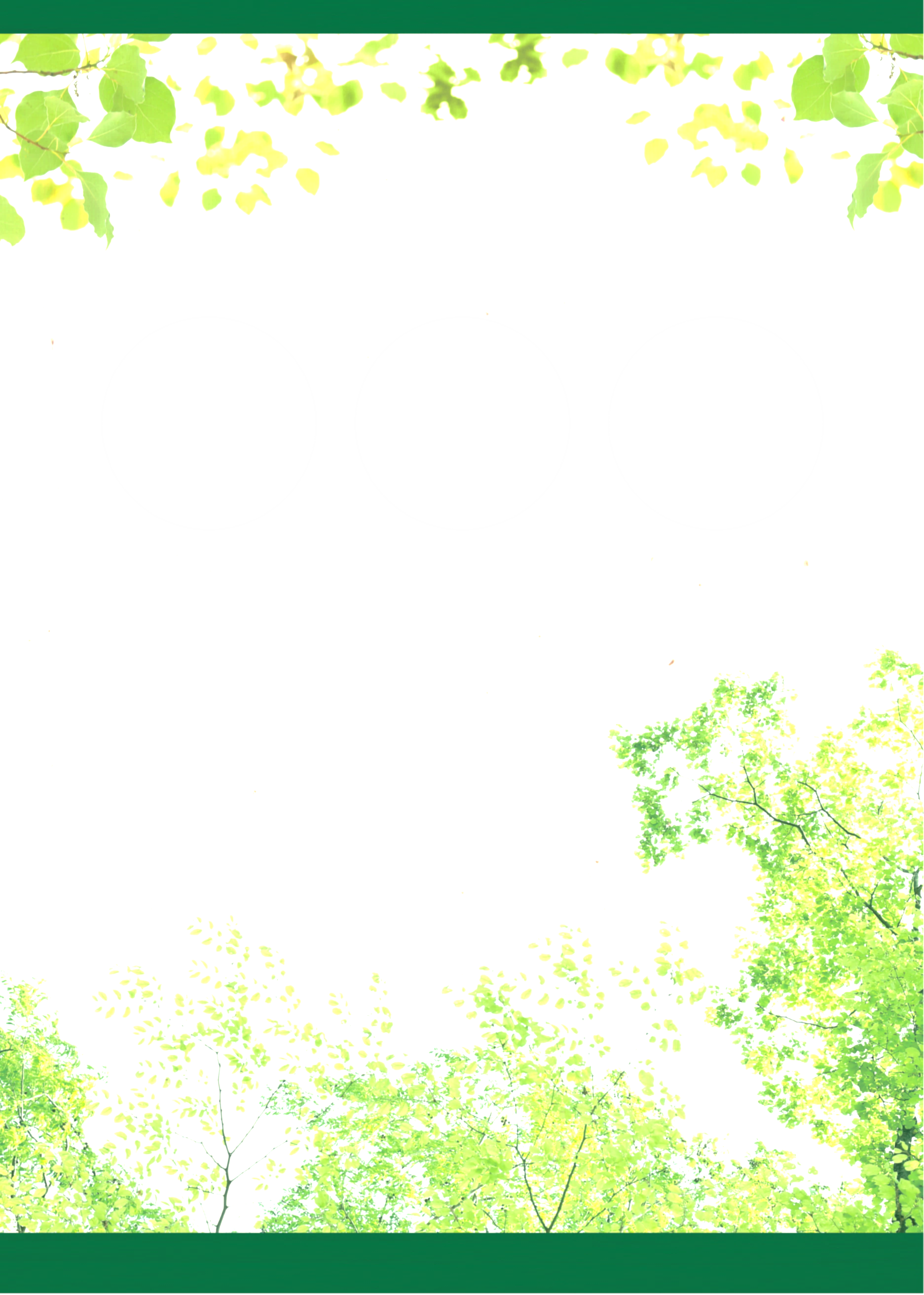 ライアー波動浴
　　リフィーラスで若々しく健康に
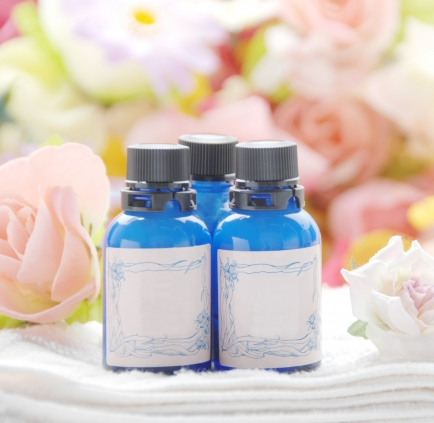 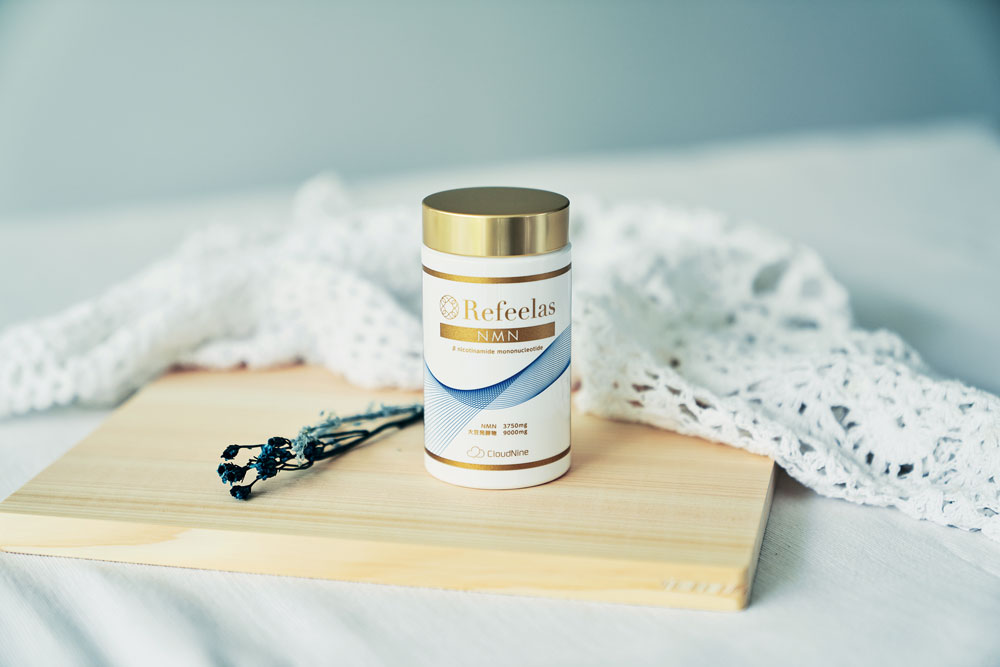 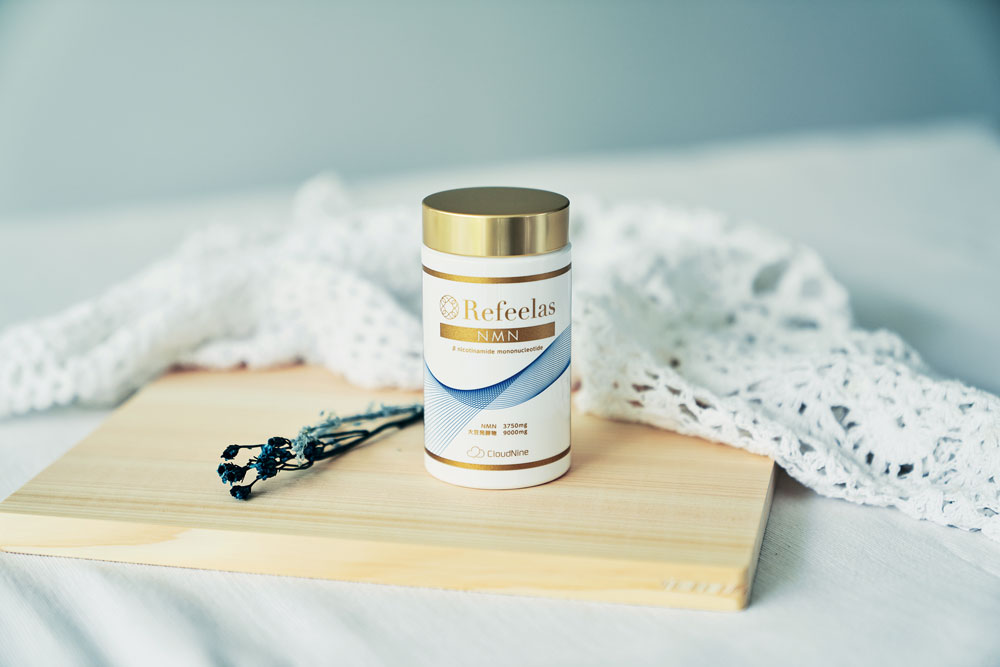 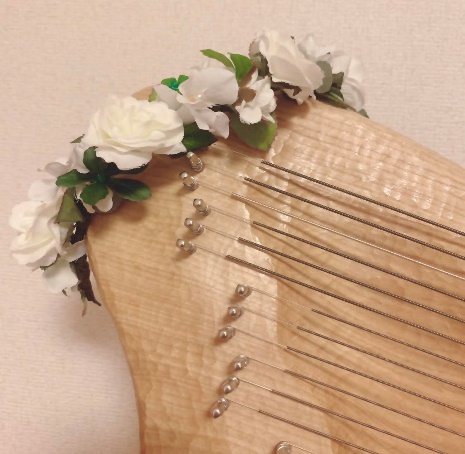 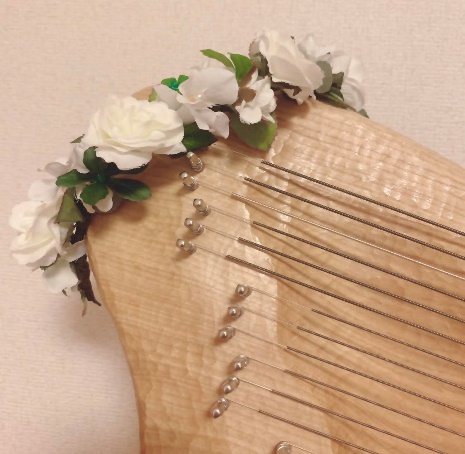 《ソウルサウンドライアーとは》
ドイツの教育者シュタイナー理論から生まれた弦楽器。432hzの癒しの波動は、大地、宇宙、
自己とのつながりを深めます。あなたの可能性を広げるための波動セラピー。
《個人セッション》
（15時～予約制）20分　2,000円
●日時：2020年10月4日（日）
　 開場：9時30分
　 午前の部：10時～12時
   午後の部：13時～15時

●場所：光うさぎカフェ　東京都墨田区立花3-2-1
　　　　 　亀戸線東あずま駅 徒歩5分
●料金
   ライアー波動浴：￥5,000（予約料金）/￥5,500（当日料金）
　 喫茶：お茶とお菓子　1,000円（予約料金） /￥1,500（当日料金）

※会場での検温で３７度以上の場合は、参加をご遠慮いただきます。
※会場では、マスクの装着をお願いいたします。　　
　
　　　　      　
●講座の流れ
ライアーの音に耳を澄ませよう　　　　　　　　　　　　 　20分 
細胞の再生を促進するリフィーラスと栄養のお話　　10分
質疑応答　　　　　　　　　　　　　　　　　　　　　　　　　　 10分
ライアーの波動を感じよう　(楽な姿勢で ) 　          　15分
細胞から若々しく、自分を癒して楽しく生きよう！
《オプションメニュー》　
・ハンドトリートメント　 10分　　1,000円
栄養ケアクラウドナイン主催
〒123-0853　東京都足立区本木2-29-2
管理栄養士　北川智恵子　携帯：080-3008-9230　　Mail:ckitagawa0628@gmail.com
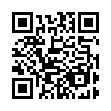 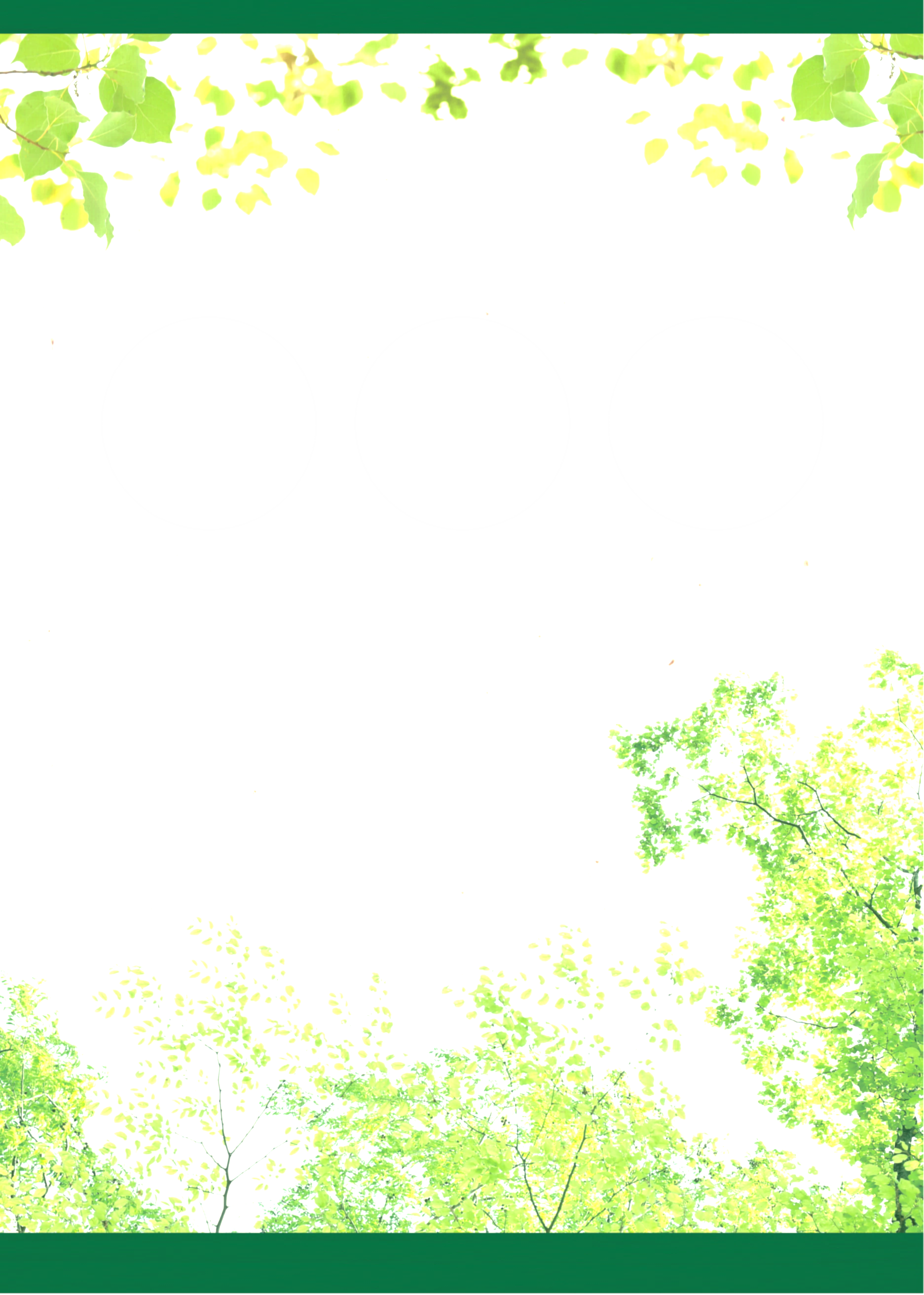 ライアー波動浴
　　リフィーラスで若々しく健康に
ドイツの波動弦楽器「ライアー」の波動でこころをゆるめて、
細胞を活性化させるサプリ「リフィーラス」で免疫力を高めて、
本当のあなたを生きませんか？
＜ライアーとは＞
　ドイツの教育者シュタイナー理論から生まれた弦楽器。432hzの癒やしの波動は、
　大地、宇宙、自己とのつながりを深めます。
　●ライアーセラピスト：舟倉ひさ子（食×音の和えリスト、栄養士、精進料理教室主宰）
　
＜リフィーラスとは＞
　長寿遺伝子を活性化させ、細胞から若返らせるＮＭＮのサプリメント。
　●講師：北川智恵子
　　（管理栄養士、健康運動指導士、JAAアロマコーディネーター・トップインストラクター）
タイムテーブル
・ライアーの音に耳を澄ませよう　20分（舟倉）
・細胞の再生を促進するリフィーラスと栄養のお話　10分（北川）　
・質疑応答　10分（北川）　
・ライアーの波動を楽な姿勢で感じよう　15分（舟倉）

日時：2020年10月4日（日）
午前の部：開場：  9:45  開演：10:00〜12:00　　※二部入れ替え制
午後の部：開場：12:45  開演：13:00〜15:00　　　　　
場　　所：光うさぎカフェ　東京都墨田区立花3-2-1　都営亀戸線 東あずま駅 徒歩5分

入 場 料 ：予約 5,000円　/　当日 5,500円
喫茶料金：予約1,000円　/　当日 1,500円
管理栄養士によるスペシャルデザートとお茶をお楽しみください。
＜ライアー個人セッション＞
　あなたの可能性を広げる波動セラピーです。
　からだにライアーをのせて演奏しながら、
　あなたのからだからのメッセージをお伝えします。
　20分 2,000円（15:00〜予約制）
＜ハンドトリートメント＞
　アロマセラピストによる至福のハンドトリートメント。
　上質な精油の香りをお楽しみください。
　10分 1,000円（随時）

＊会場での検温で37度以上ある方は、参加をご遠慮いただきます。
＊会場では、マスクをお願いいたします。
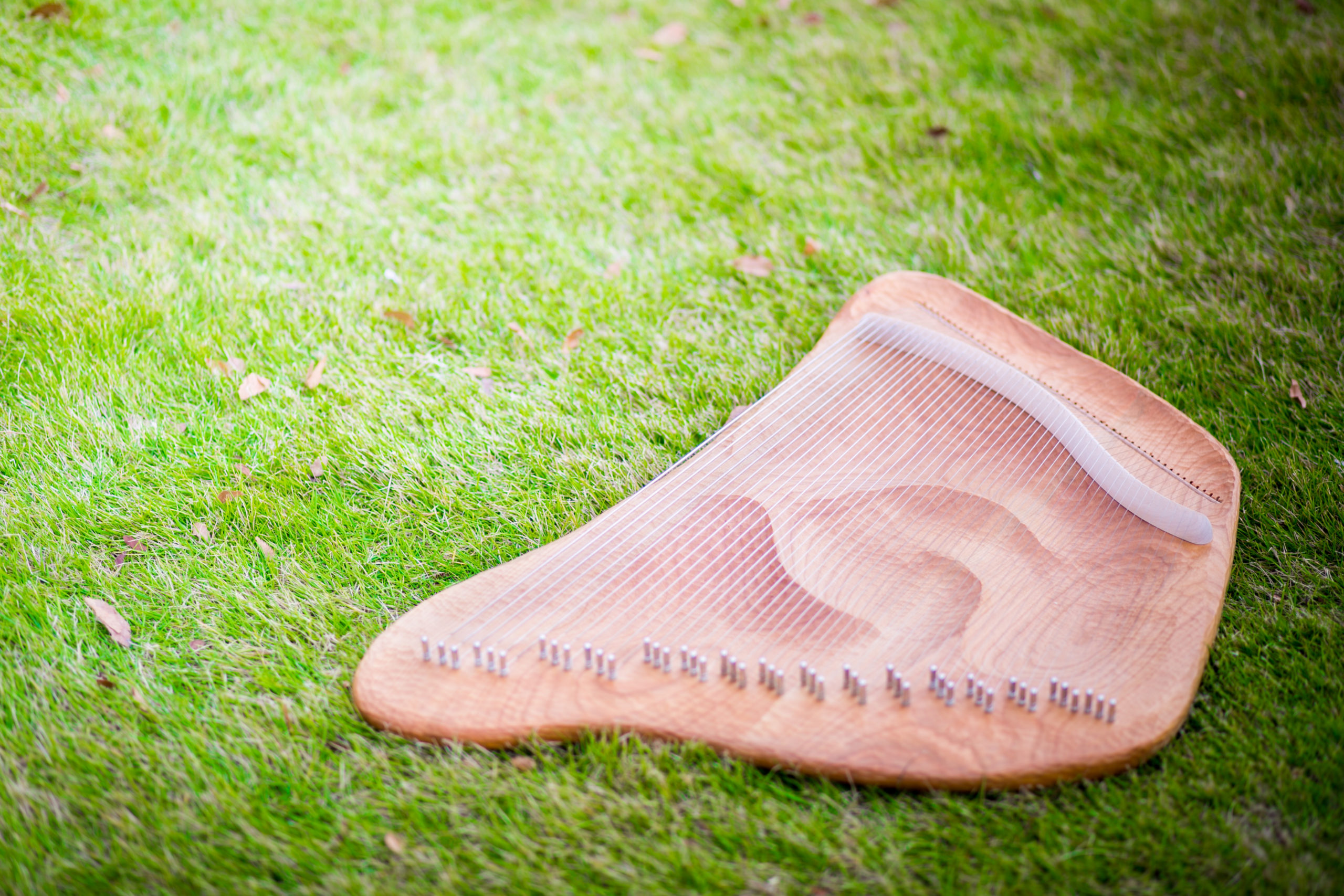 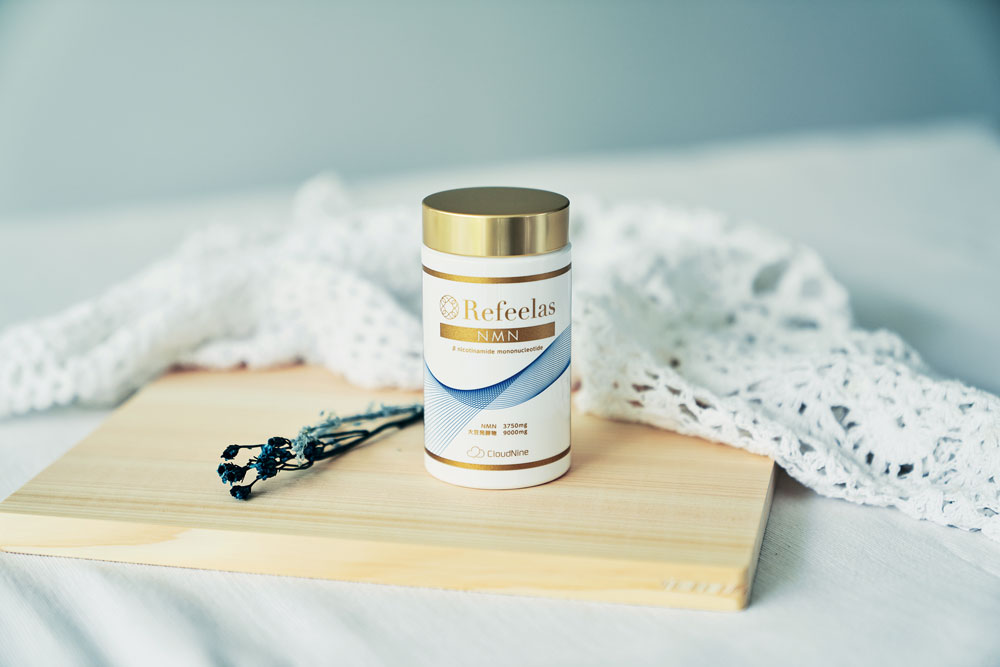 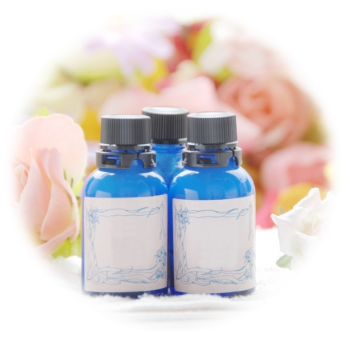 主催：栄養ケアクラウドナイン
東京都足立区本木2-29-2
管理栄養士　北川智恵子　
携帯：080-3008-9230　　
Mail:ckitagawa0628@gmail.com
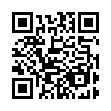 ライアー波動浴
　　リフィーラスで若々しく健康に
ドイツの波動弦楽器「ライアー」の波動でこころをゆるめて、
細胞を活性化させるサプリ「リフィーラス」で免疫力を高めて、
本当のあなたを生きませんか？
＜ライアーとは＞
　ドイツの教育者シュタイナー理論から生まれた弦楽器。432hzの癒やしの波動は、
　大地、宇宙、自己とのつながりを深めます。
　●ライアーセラピスト：舟倉ひさ子（食×音の和えリスト、栄養士、精進料理教室主宰）
　
＜リフィーラスとは＞
　長寿遺伝子を活性化させ、細胞から若返らせるＮＭＮのサプリメント。
　●講師：北川智恵子
　　（管理栄養士、健康運動指導士、JAAアロマコーディネーター・トップインストラクター）
タイムテーブル
・ライアーの音に耳を澄ませよう　20分（舟倉）
・細胞の再生を促進するリフィーラスと栄養のお話　10分（北川）　
・質疑応答　10分（北川）　
・ライアーの波動を楽な姿勢で感じよう　15分（舟倉）

日時：2020年10月4日（日）
午前の部：開場：  9:45  開演：10:00〜12:00　　※二部入れ替え制
午後の部：開場：12:45  開演：13:00〜15:00　　　　　
場　　所：光うさぎカフェ　東京都墨田区立花3-2-1　都営亀戸線 東あずま駅 徒歩5分

入 場 料 ：予約 5,000円　/　当日 5,500円
喫茶料金：予約1,000円　/　当日 1,500円
管理栄養士によるスペシャルデザートとお茶をお楽しみください。
＜ライアー個人セッション＞
　あなたの可能性を広げる波動セラピーです。
　からだにライアーをのせて演奏しながら、
　あなたのからだからのメッセージをお伝えします。
　20分 2,000円（15:00〜予約制）
＜ハンドトリートメント＞
　アロマセラピストによる至福のハンドトリートメント。
　上質な精油の香りをお楽しみください。
　10分 1,000円（随時）

＊会場での検温で37度以上ある方は、参加をご遠慮いただきます。
＊会場では、マスクをお願いいたします。
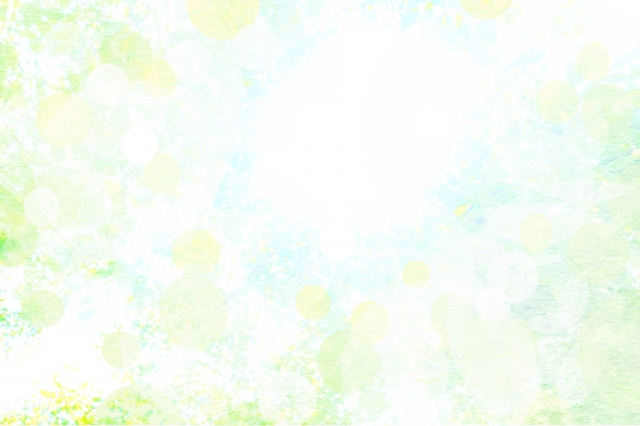 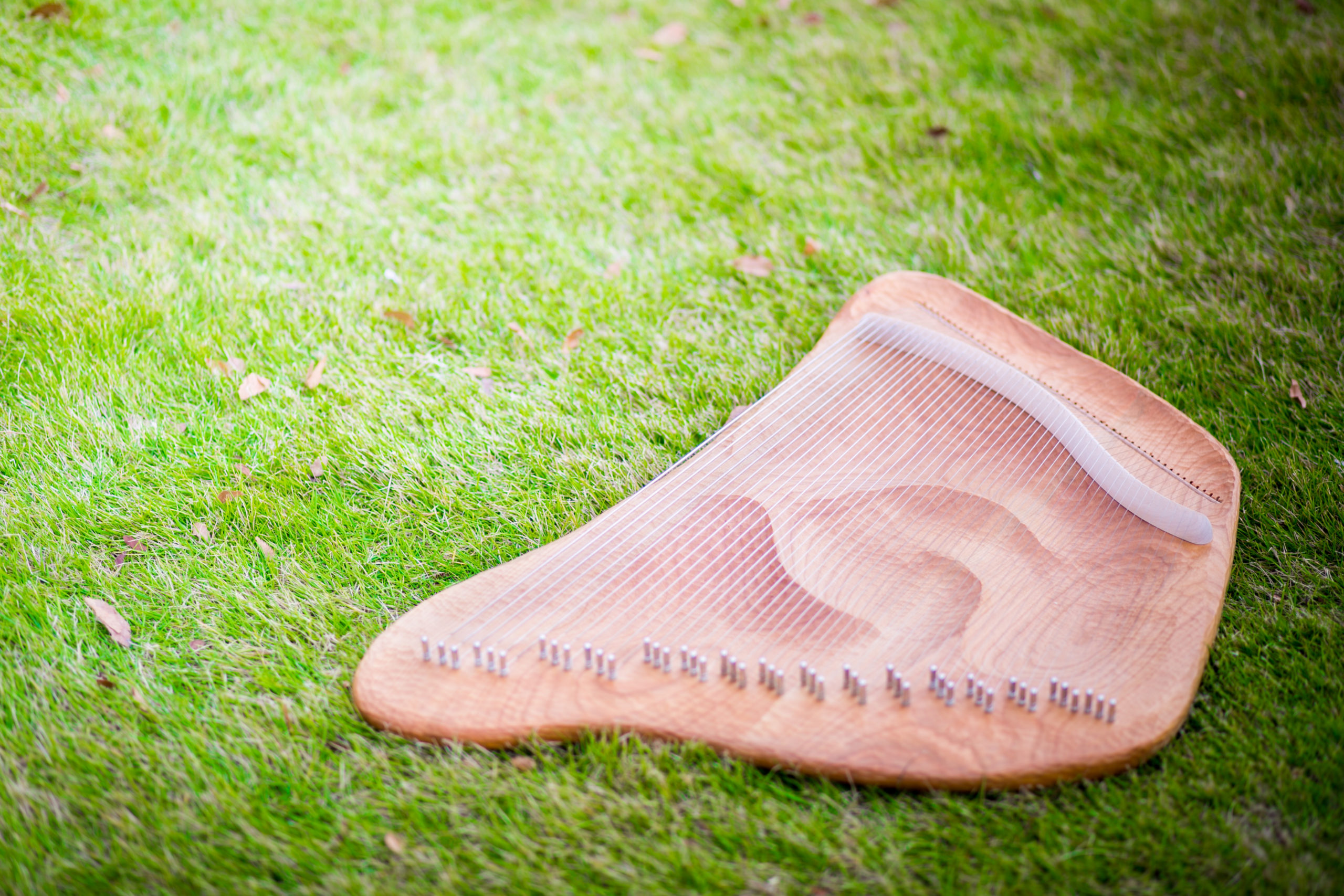 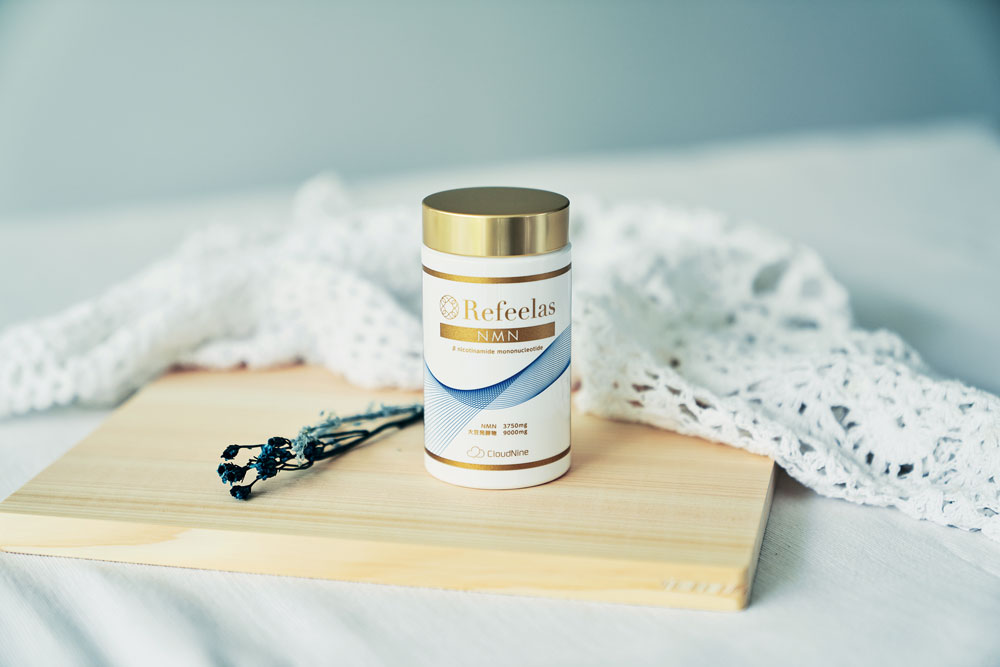 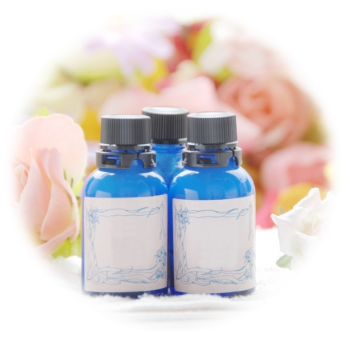 主催：栄養ケアクラウドナイン
東京都足立区本木2-29-2
管理栄養士　北川智恵子　
携帯：080-3008-9230　　
Mail:ckitagawa0628@gmail.com
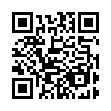 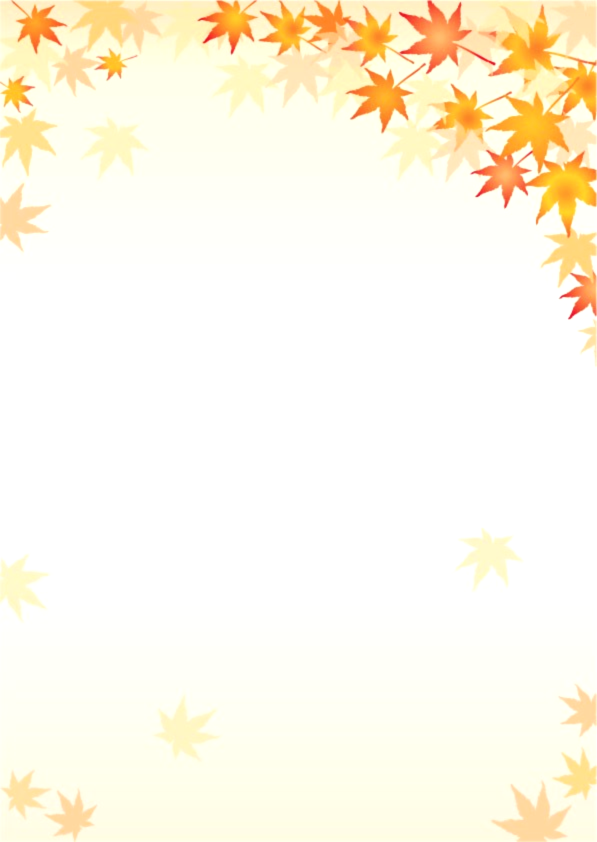 ライアー波動浴
　　リフィーラスで若々しく健康に
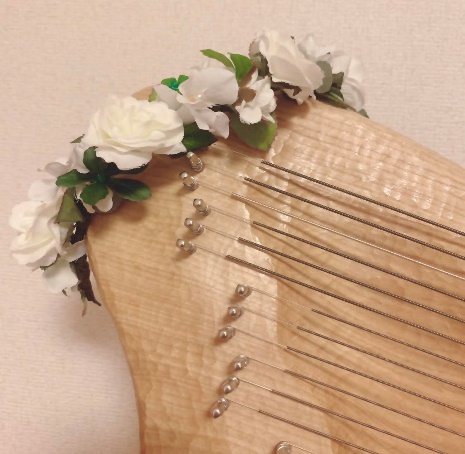 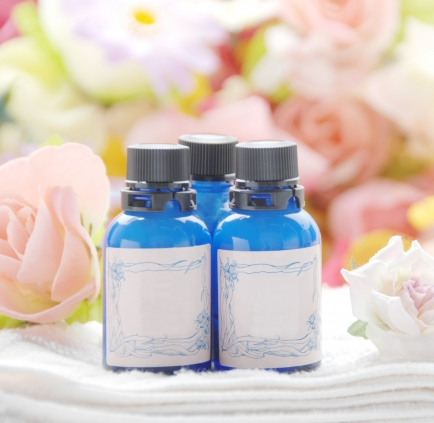 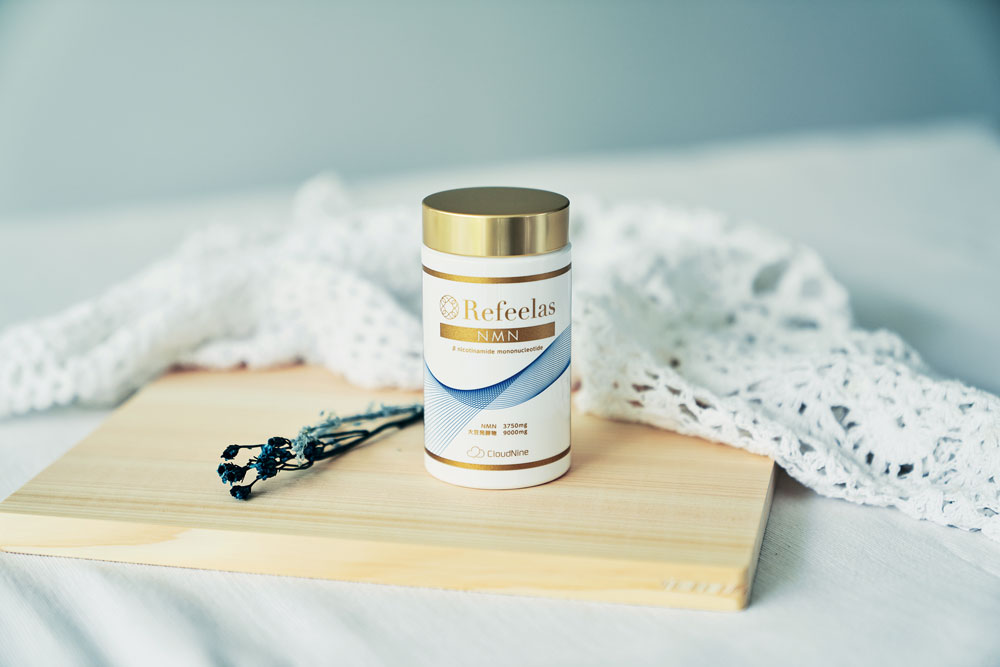 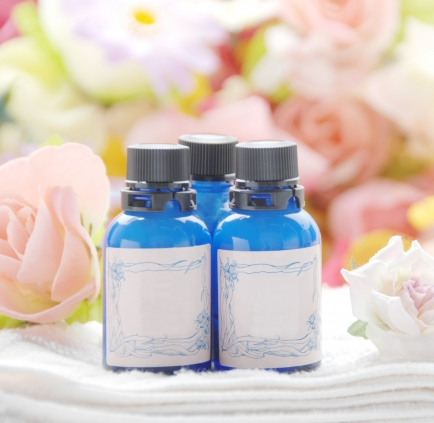 《ソウルサウンドライアーとは》
ドイツの教育者シュタイナー理論から生まれた弦楽器。432hzの癒しの波動は、大地、宇宙、
自己とのつながりを深めます。あなたの可能性を広げるための波動セラピー。
《個人セッション》
（15時～予約制）20分　2,000円
●日時：2020年11月1日（日）
　 開場：9時30分
　 午前の部：10時～12時
   午後の部：13時～15時

●場所：光うさぎカフェ　東京都墨田区立花3-2-1
　　　　 　亀戸線東あずま駅 徒歩5分
●料金
   ライアー波動浴：￥5,000（予約料金）/￥5,500（当日料金）
　 喫茶：お茶とお菓子　1,000円（予約料金） /￥1,500（当日料金）

※会場での検温で３７度以上の場合は、参加をご遠慮いただきます。
※会場では、マスクの装着をお願いいたします。　　
　
　　　　      　
●講座の流れ
ライアーの音に耳を澄ませよう　　　　　　　　　　　　 　20分 
細胞の再生を促進するリフィーラスと栄養のお話　　10分
質疑応答　　　　　　　　　　　　　　　　　　　　　　　　　　 10分
ライアーの波動を感じよう　(楽な姿勢で ) 　          　15分
《オプションメニュー》　
・ハンドトリートメント　 10分　　1,000円
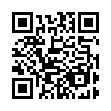 栄養ケアクラウドナイン主催
〒123-0853　東京都足立区本木2-29-2
管理栄養士　北川智恵子　携帯：080-3008-9230　　Mail:ckitagawa0628@gmail.com
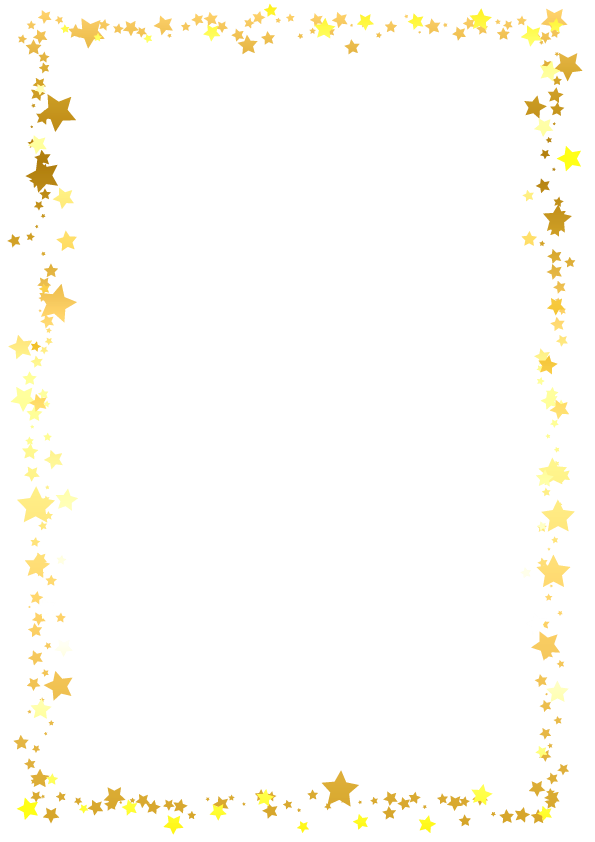 ライアー波動浴
　　リフィーラスで若々しく健康に
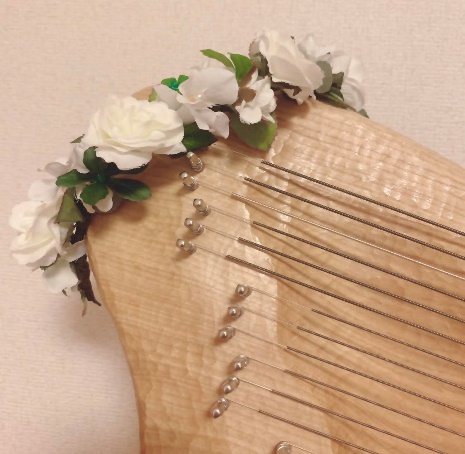 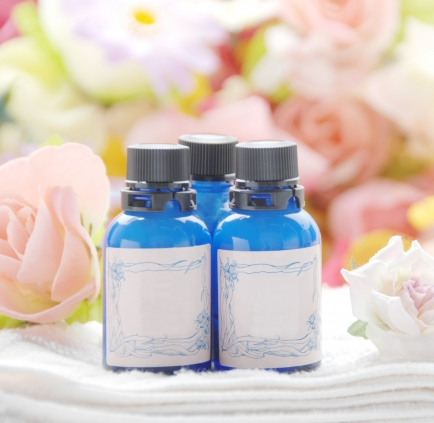 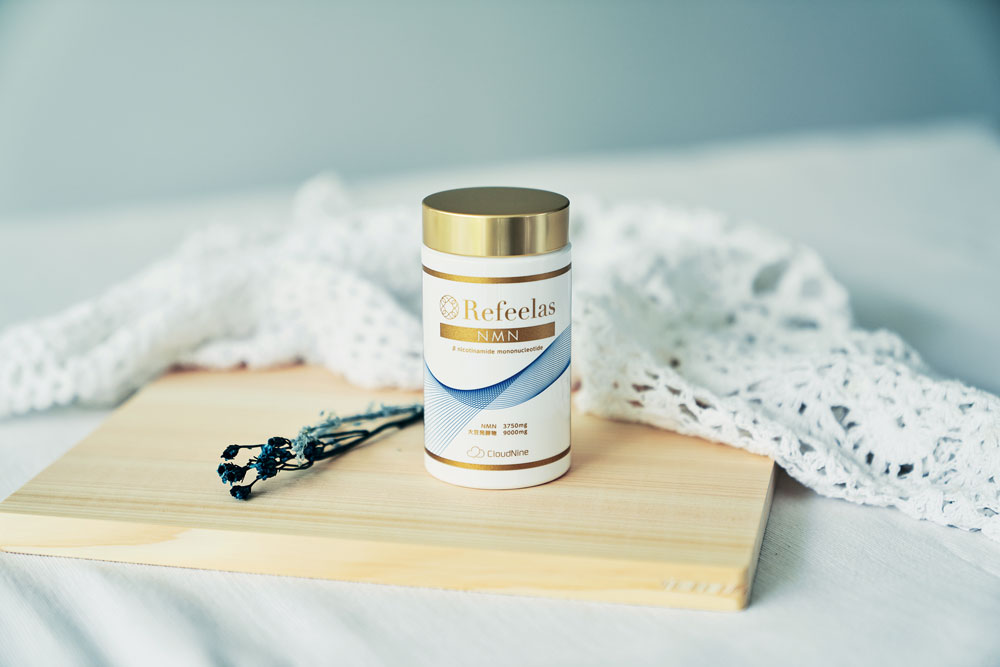 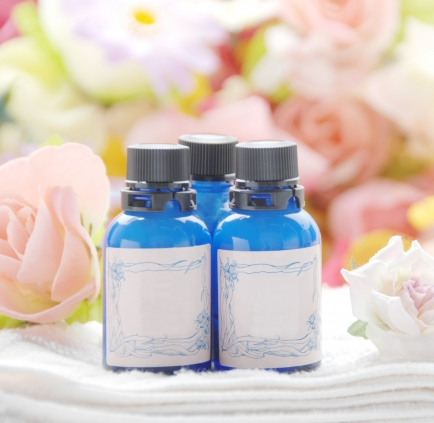 《ソウルサウンドライアーとは》
ドイツの教育者シュタイナー理論から生まれた弦楽器。432hzの癒しの波動は、大地、宇宙、
自己とのつながりを深めます。あなたの可能性を広げるための波動セラピー。
《個人セッション》
（15時～予約制）20分　2,000円
●日時：2020年12月6日（日）
　 開場：9時30分
　 午前の部：10時～12時
   午後の部：13時～15時

●場所：光うさぎカフェ　東京都墨田区立花3-2-1
　　　　 　亀戸線東あずま駅 徒歩5分
●料金
   ライアー波動浴：￥5,000（予約料金）/￥5,500（当日料金）
　 喫茶：お茶とお菓子　1,000円（予約料金） /￥1,500（当日料金）

※会場での検温で３７度以上の場合は、参加をご遠慮いただきます。
※会場では、マスクの装着をお願いいたします。　　
　
　　　　      　
●講座の流れ
ライアーの音に耳を澄ませよう　　　　　　　　　　　　 　20分 
細胞の再生を促進するリフィーラスと栄養のお話　　10分
質疑応答　　　　　　　　　　　　　　　　　　　　　　　　　　 10分
ライアーの波動を感じよう　(楽な姿勢で ) 　          　15分
《オプションメニュー》　
・ハンドトリートメント　 10分　　1,000円
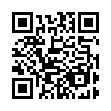 栄養ケアクラウドナイン主催
〒123-0853　東京都足立区本木2-29-2
管理栄養士　北川智恵子　携帯：080-3008-9230　　Mail:ckitagawa0628@gmail.com
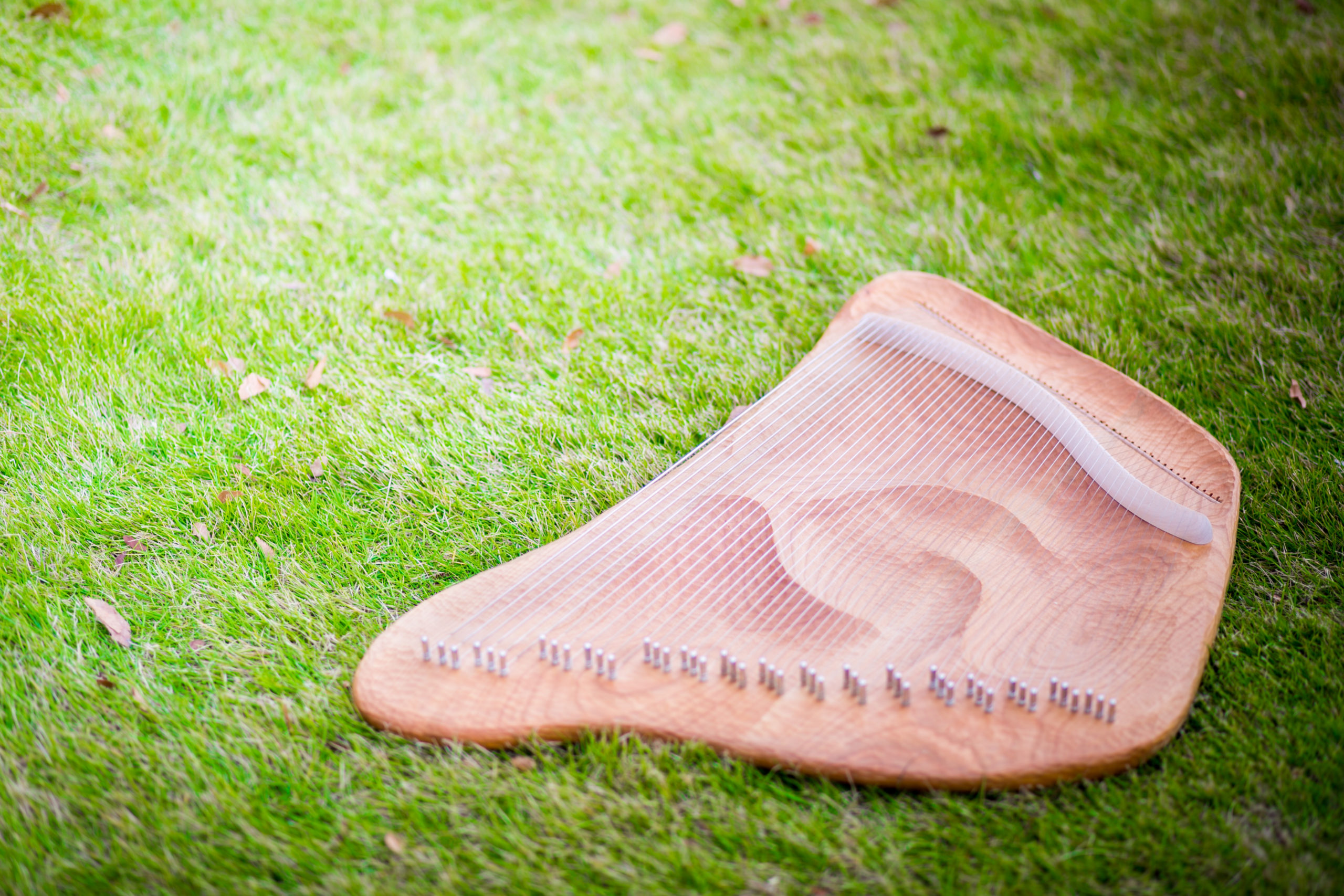